BÀI 7: THỰC HÀNH
LẮP ĐẶT MẠCH ĐIỆN 
ĐÈN ỐNG HUỲNH QUANG
CÔNG NGHỆ 9
1
1
Sắp xếp các bước sau để quy trình lắp đặt bảng điện gồm 2 cầu chì, 1ổ cắm và 1 công tắc điều khiển 1 bóng đèn?
Khoan lỗ 
TBĐ
Nối dây TBĐ của BĐ
Lắp thiết bị điện vào bảng điện
Kiểm tra
Vạch dấu
Vậy quy trình đúng là 5 => 1=> 2=>3 => 4
1
2
5
3
4
2
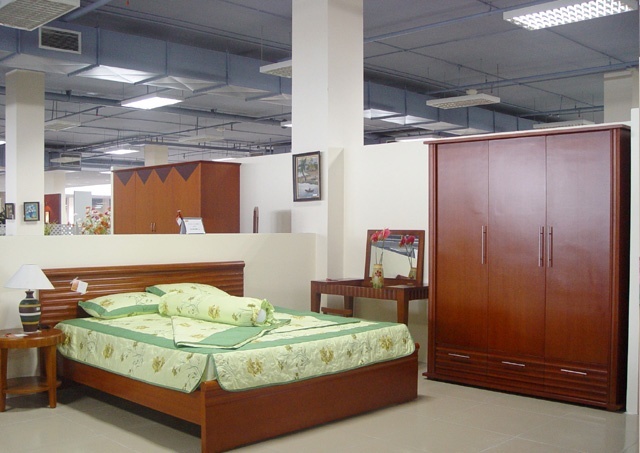 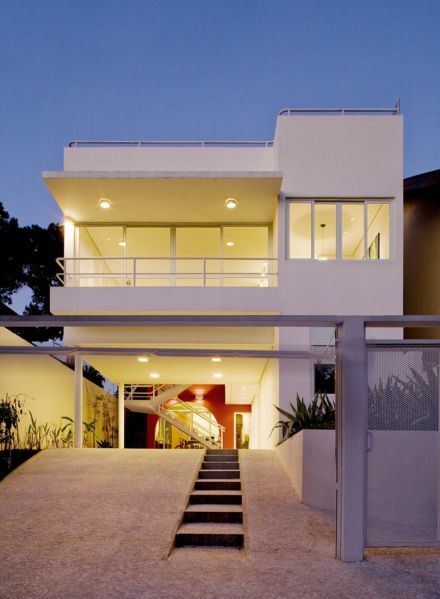 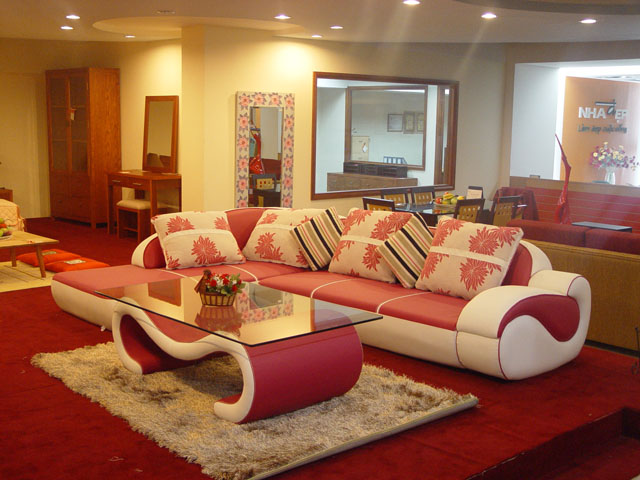 3
BÀI 7: THỰC HÀNH
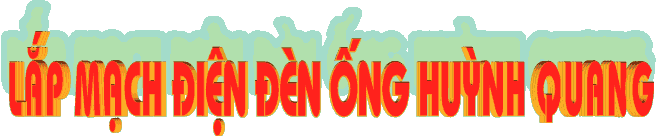 4
BÀI 7: THỰC HÀNH
LẮP MẠCH ĐIỆN ĐÈN ỐNG HUỲNH QUANG
MỤC TIÊU BÀI THỰC HÀNH
1/ Giải thích được  nguyên lý làm việc của mạch điện đèn ống huỳnh quang
2/ Vẽ được sơ đồ nguyên lí, lắp đặt mạch điện đèn ống huỳnh quang
3/ Lắp đặt mạch điện đèn ống huỳnh quang đúng quy trình và yêu cầu kỹ thuật
4/ Đảm bảo an toàn điện
5
Đặc điểm đèn huỳnh quang :
Hiệu suất phát quang khá cao đến 25%
Tuổi thọ khoảng 8000h
Đèn phát ra ánh sáng nhấp nháy gây mỏi mắt
6
O
A
CL
Tìm hiểu sơ đồ nguyên lý mạch điện đèn ống huỳnh quang
Tắc te được mắc song song với bóng đèn
- Cầu chì, công tắc, chấn lưu được mắc ở dây pha và mắc nối tiếp với bóng đèn
Các phần tử được nối với nhau như thế nào?
- Hai đầu dây của bộ đèn nối với nguồn
7
Quan sát sơ đồ nguyên lí hãy vẽ sơ đồ lắp đặt mạch điện
O
A
CL
8
Vẽ sơ đồ lắp mạch điện
*Các bước tiến hành vẽ:
9
O
A
Vẽ sơ đồ lắp mạch điện
*Các bước tiến hành vẽ:
B1: Vẽ đường dây nguồn
10
Vẽ sơ đồ lắp mạch điện
O
A
*Các bước tiến hành vẽ:
B1: Vẽ đường dây nguồn
B2: Xác định vị trí để bảng điện, bộ đèn huỳnh quang
11
O
A
CL
sơ đồ lắp mạch điện
*Các bước tiến hành vẽ:
B1: Vẽ đường dây nguồn
B2: Xác định vị trí để bảng điện, bộ đèn huỳnh quang
B3: Xác định vị trí các thiết bị điện trên bảng điện
12
CL
Vẽ sơ đồ lắp mạch điện
O
A
Bấm vào đây để kiểm tra mạch
*Các bước tiến hành vẽ:
B1: Vẽ đường dây nguồn
B2: Xác định vị trí để bảng điện, bộ đèn huỳnh quang
B3: Xác định vị trí các thiết bị điện trên bảng điện
B4: Vẽ đường dây dẫn điện theo sơ đồ nguyên lý
13
CL
b) Vẽ sơ đồ lắp mạch điện
O
A
11            1 2
*Các bước tiến hành vẽ:
B1: Vẽ đường dây nguồn
B2: Xác định vị trí để bảng điện, bộ đèn huỳnh quang
B3: Xác định vị trí các thiết bị điện trên bảng điện
B4: Vẽ đường dây dẫn điện theo sơ đồ nguyên lý
14
CL
b) Vẽ sơ đồ lắp mạch điện
O
A
*Các bước tiến hành vẽ:
B1: Vẽ đường dây nguồn
B2: Xác định vị trí để bảng điện, bộ đèn huỳnh quang
B3: Xác định vị trí các thiết bị điện trên bảng điện
B4: Vẽ đường dây dẫn điện theo sơ đồ nguyên lý
15
Lập bảng dự trù dụng cụ, vật liệu và thiết bị:
16
Lập bảng dự trù dụng cụ, vật liệu và thiết bị và lựa chọn dụng cụ:
17
Lắp đặt  mạch điện huỳnh quang
Khoan lỗ bảng điện, lỗ vít
Lắp thiết bị điện của bảng điện
Vạch dấu
Kiểm tra
Nối dây bộ đèn
Vận hành
18
19
O
A
CL
Sơ đồ lắp đặt mạch điện đèn huỳnh quang sau đúng hay sai? Giải thích?
Chấn lưu, tắc te mắc sai vị trí
 Mạch điện không hoạt động được
20
Vì sao người ta thường dùng đèn huỳnh quang để chiếu sáng nhà ở, lớp học, công sở, nhà máy ...?
Vì so với đèn sợi đốt, đèn huỳnh quang có:
- Hiệu suất phát quang cao (tiết kiệm điện)
- Diện tích phát quang lớn
- Ít phát nhiệt ra môi trường
- Tuổi thọ cao.
21